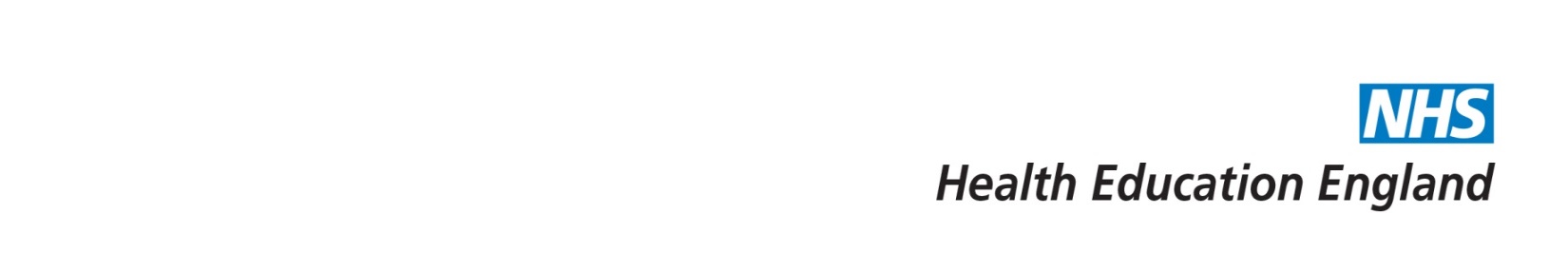 PUBLIC HEALTH PRACTITIONER WORKFORCE DEVELOPMENT PROGRAMMEEmma Mason, Programme CoordinatorJoanne Deighton, Programme AdministratorWEBSITE: https://www.yhphnetwork.co.uk/links-and-resources/public-health-practitioner-development-programme/CONTACT US: PHPPYH@Leeds.ac.uk
The Yorkshire & Humber Public Health Practitioner Programme offering is twofold:
A Continual Professional Development/Masterclass  programme for Public Health Practitioners in Yorkshire & the Humber.

A programme of structured support designed to enable registration with the UK Public Health Register (UKPHR).
Relevance to Registrars
6 PH Registrars are involved in the programme currently. 
Delivering CPD, Trained Assessors, Mentors and Steering Committee members.

CPD Activity
A means of obtaining experience for Teaching competencies 

Assessor and Mentoring Roles
A means of obtaining experience that contributes to Assessment and Management competencies.
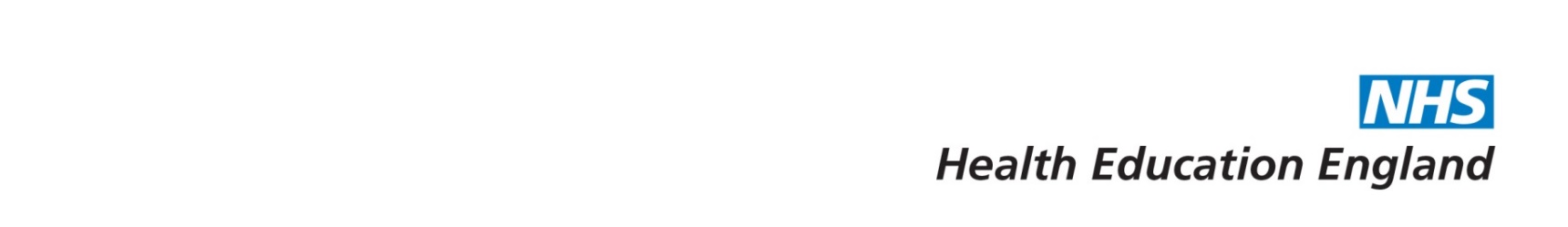